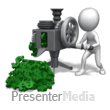 SACEDA YOUTH LEAD
CHEERS AND YELLSEmpowering Leaders. Strengthening Communities
CHA CHIKICHA
CHA CHIKICHA CHIKI CHACHA

Hands together
Knees bend
Feet apart
Butt out
Wiggle your butt
Head bend
Turn around
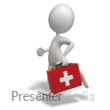 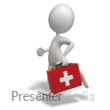 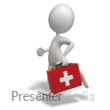 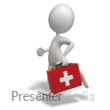 SYL SIZZLE DANCE
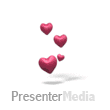 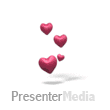 Hey leaders?
Hey what?
Can you show me, show me (2x)
How you sizzle, sizzle (2x)
First you pump it (2x)
Then you lock it (2x)
And you drop it (2x)
Then you sizzle, sizzle (2x)
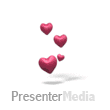 My Bunny
My bunny lies over the ocean
My bunny lies over the sea
My bunny lies over the ocean
Oh bring back my bunny to me
Bring back (2x) bring back my bunny to me
Bring back (2x) bring back my bunny to me
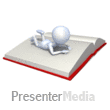 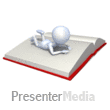 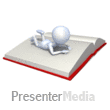 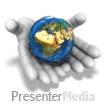 CHUGA DANCE
C’mon everybody 
What’s up and what’s down
Don’t be afraid of the Boogieman
You’ve got a little of this, 
you’ve got a little of that
And now let’s do the chuga dance
Chuga up, (chuga chuga)
Chuga down, (chuga chuga)
Chuga left, (chuga chuga)
Chuga right, (chuga chuga)
Banana Dance
Banana (3x)
Peel banana, peel peel banana (2x)
Chop banana, chop, chop banana (2x)
Mash banana, mash, mash banana (2x)
Shake banana, shake, shake banana (2x)
Eat banana, eat, eat banana
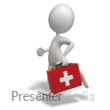 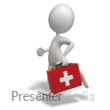 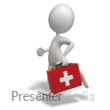 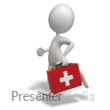 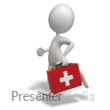 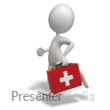 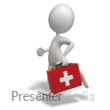 ADDENDUMS
Class A B C
Good Job Applause

And a Hush fell over the crowd….
Hushh!.....
Give me 1 clap!

O..U..T..S..T..A..N..D..I..N..G..